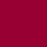 PCT实施细则自2015年7月1日起生效的修改
PCT实施细则修改（1）
修改了指定新国际单位的程序
优先权恢复
细则49之三和76的修改
在提前进入国家阶段的情况下，恢复请求必须在进入国家阶段之日起一个月内提出
总委托书
细则90.5(d)的修改
提供了法律依据以允许国际局要求代理人提供总委托书副本来处理撤回请求
PCT实施细则修改（2）
更正了细则90.3中的细则引用条款
费用表
自2015年7月1日起取消对PCT-EASY申请方式的减免
修改了自然人可享受90%费用减免的国家的确定方法，根据收入和创新基准综合确定
人均GDP最近十年平均值25000美元以下，并且
自然人PCT申请量最近五年平均值每百万人口10件以下或者绝对值50件以下
国际局对符合条件的国家列表每五年更新一次